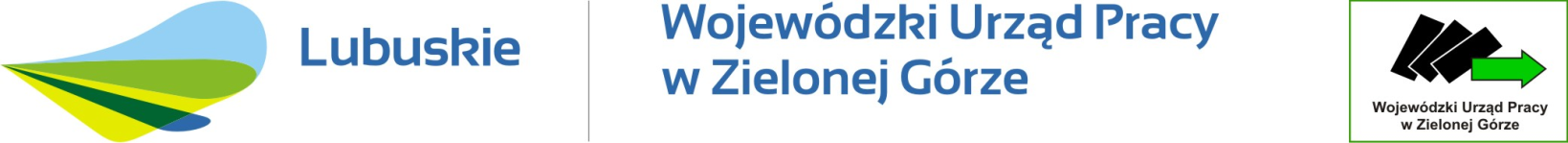 Projekt podziału środków 
Krajowego Funduszu Szkoleniowego na rok 2017
Zielona Góra, 14 grudnia 2016 roku
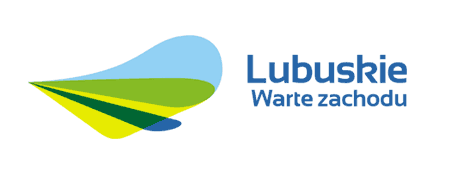 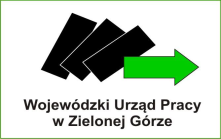 Priorytety Ministra Rodziny, Pracy i Polityki Społecznej wydatkowania środków Krajowego Funduszu Szkoleniowego 
w 2017 roku
1) wsparcie zawodowego kształcenia ustawicznego w sektorach: przetwórstwo przemysłowe, transport i gospodarka magazynowa oraz opieka zdrowotna i pomoc społeczna;

2) wsparcie zawodowego kształcenia ustawicznego w zidentyfikowanych w danym powiecie lub województwie zawodach deficytowych;

3) wsparcie kształcenia ustawicznego osób, które mogą udokumentować wykonywanie przez co najmniej 15 lat prac w szczególnych warunkach lub o szczególnym charakterze, a którym nie przysługuje prawo do emerytury pomostowej.
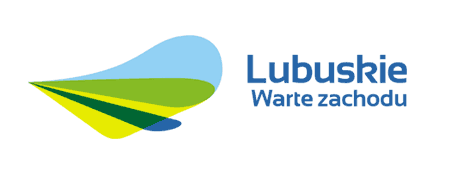 Zapotrzebowanie i podział środków 
Krajowego Funduszu Szkoleniowego dla Powiatowych Urzędów Pracy
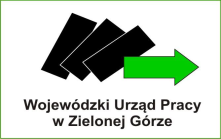 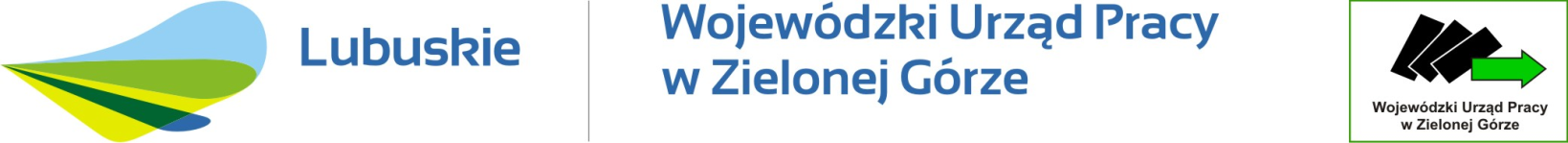 Projekt podziału środków 
Krajowego Funduszu Szkoleniowego na rok 2017
Dziękuję za uwagę…